The Value of Prosodic Constructions for Modeling Pragmatics-Related Prosody
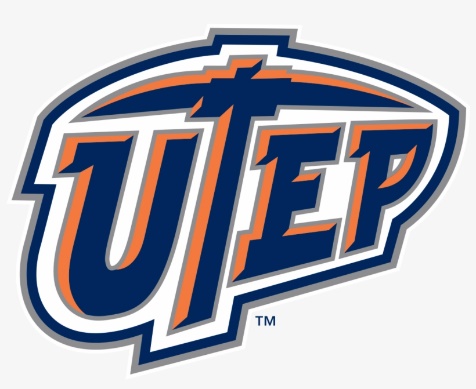 fast pitch drop
silent
lengthened 
harmonic
high
loud
flattened
Nigel Ward and Oliver Niebuhr 
University  of Texas at El Paso, University of Southern Denmark
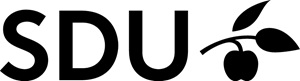 mor-
class,
good
ning
Motivation: we want …
… but this has consequences!
-400                 -200                 0                  200
Here we work through the implications for prosody modeling, especially for conversational data, using examples from English.
… "a one-to-one correspondence between intonation categories or tunes ... and semantic and pragmatic functions"  . . . 
(Arvaniti, et al., 2024) .
Consequence 1: Abandon Intonation-Only Modeling
Example 2: pitch downsteps have multiple meanings, but
pitch downstep + harmonicity + high + flat + lengthened ⟹ calling    (dinner⌝ time)
pitch downstep + creaky + low ⟹ cursing (screw⌝  you)
pitch downstep + nasal + low ⟹ apology (I’m ⌝ sorry)
… because “pitch patterns bear meaning” is not generally true
Example 1: terminal rises have multiple meanings, but
terminal rise + breathy voice ⟹ grounding
Consequence 2: Abandon Discrete/Symbolic Modeling
… because “prosodic elements are either present or absent” is not generally true
Example 3:  “good job”  can be judged to 8 steps of positivity
Example 4 “It looks like a zebra”  (see figure →)
Consequence 3: Abandon Taxonomic Pragmatics
Example 5: “okay”  conveying various combinations of 
	enthusiasm, implication, agreement, topic jump, 	topic continuation, cueing, skepticism, praise, 	thoughtfulness …
… because “prosodic elements occur one at a time”, and “meanings are one-at-a-time” are not generally true.
In dialog, people pervasively combine multiple prosodic elements in single utterances to convey complexly nuanced meanings.
Thus we should model using “Prosodic Constructions”
A prosodic construction involves multiple streams of prosodic features
A prosodic construction is present to a greater or lesser degree
A prosodic construction can appear superimposed with other constructions
Example 6: the Cueing Construction  (see figure →)
Arvaniti, et al., 2024.  Call for Papers for the CROSSIN satellite workshop at Speech Prosody 2024.
Day-O’Connell, J. (2012). Speech, song, and the minor third: An acoustic study of the stylized interjection. Music Perception: An Interdisciplinary Journal, 30(5), 441-462.
Kurumada, C., Brown, M., & Tanenhaus, M. (2012). Pragmatic interpretation of contrastive prosody: It looks like speech adaptation. In Proceedings of the annual meeting of the cognitive science society (Vol. 34, No. 34).
Niebuhr, O., & Skarnitzl, R. (2015). Stepped intonation contours, a new field of complexity. In Tackling the complexity in speech, Univerzita Karlova, Filozofická fakulta, Prague, Czekia.  (pp 39-74).
Niebuhr, O., & Ward, N. G. (2018). Challenges in studying prosody and its pragmatic functions: Introduction to the special issue. Journal of the International Phonetic Association, 48(1), 1-8.
Ward, N. G. (2019). Prosodic patterns in English conversation. Cambridge University Press.
Ward, N. G., & Jodoin, J. A. (2019). A prosodic configuration that conveys positive assessment in American English. In International Congress of the Phonetic Sciences.
Ward, N. G., Kirkland, A., Wlodarczak, M., & Székely, E. (2022). Two pragmatic functions of breathy voice in American English conversation. In 11th Speech Prosody, Lisbon, Portugal, 2022 (pp. 82-86).